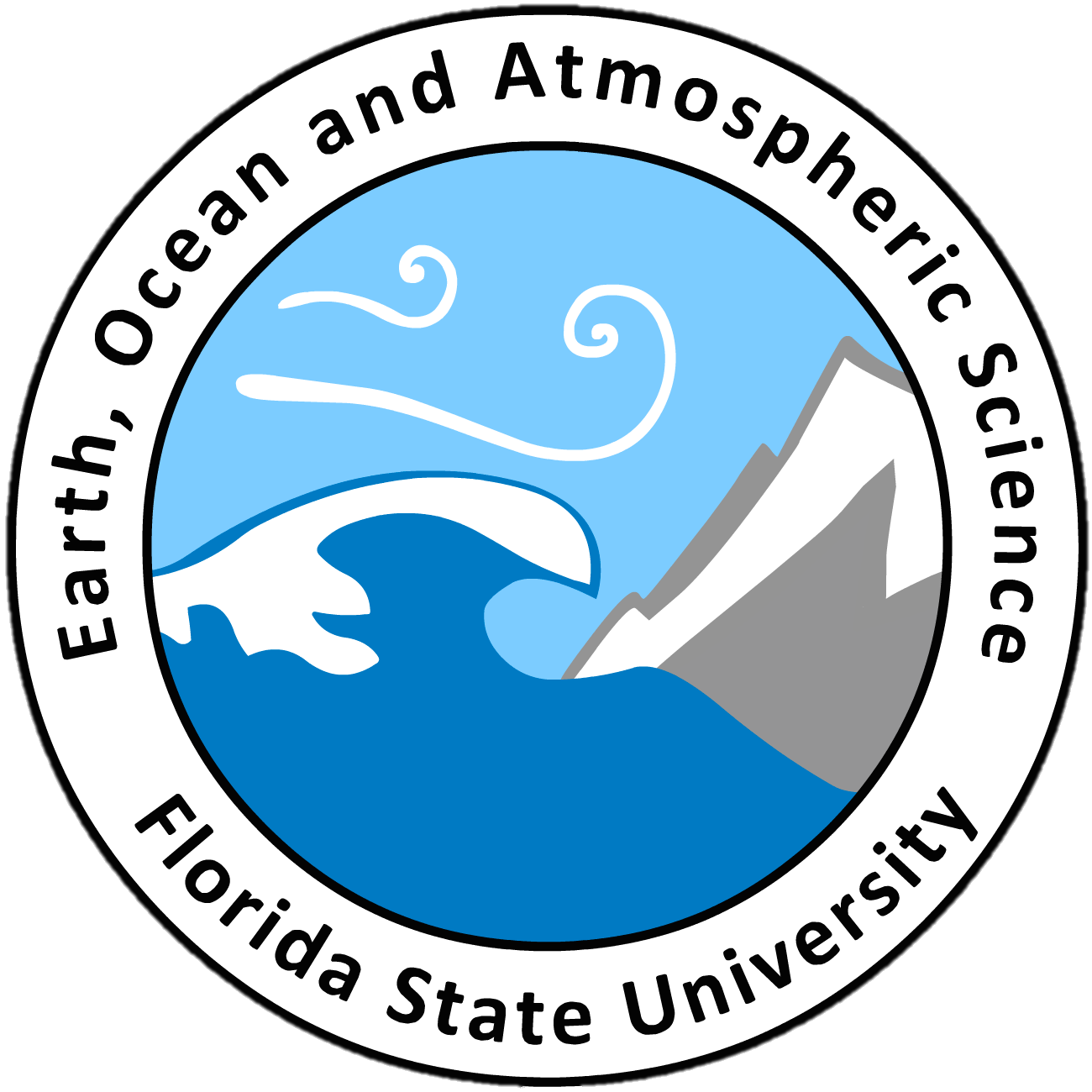 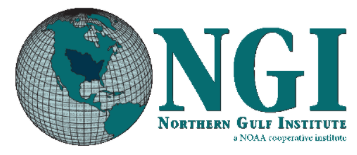 Sea State Influence on SFMR Wind Speed Retrievals in Tropical Cyclones
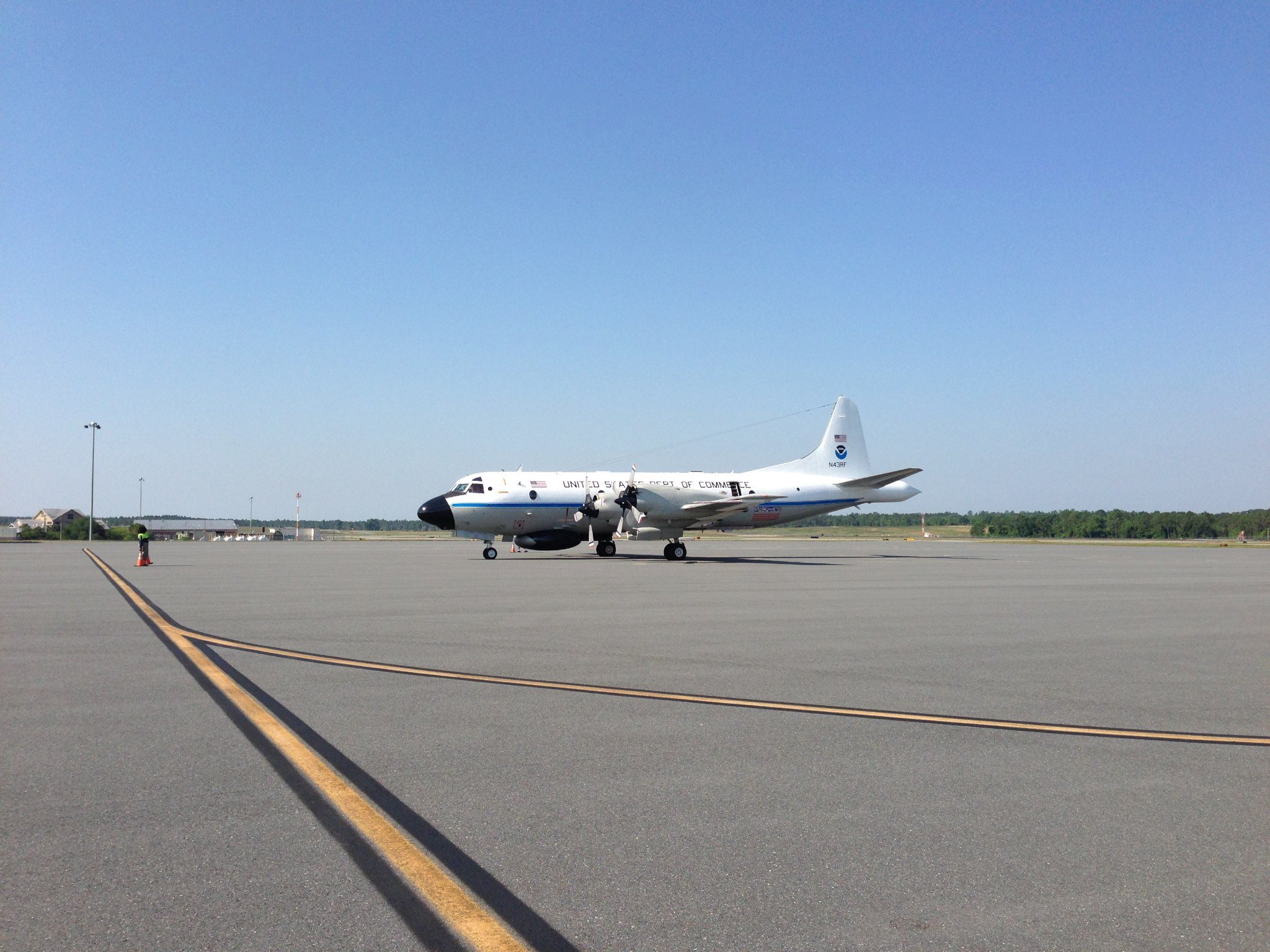 Heather Holbach1,2,3, Mark Bourassa1, and Brad Klotz3
1 Florida State University, 2NGI, 3NOAA/AOML/HRD

International High Winds Workshop
Exeter, UK
November 16, 2016
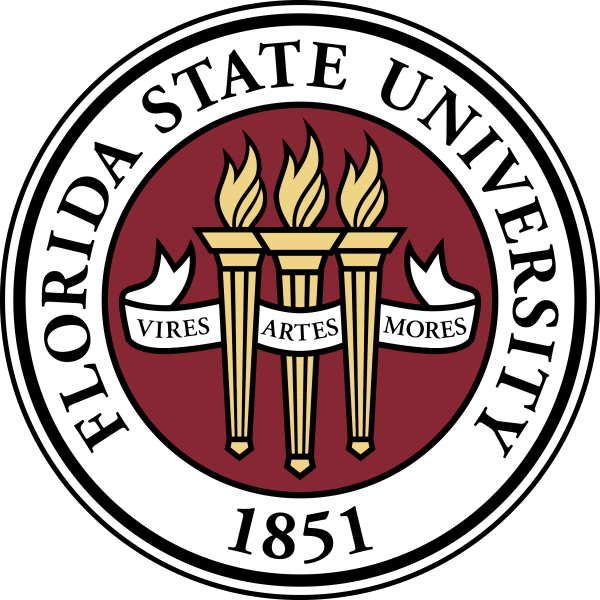 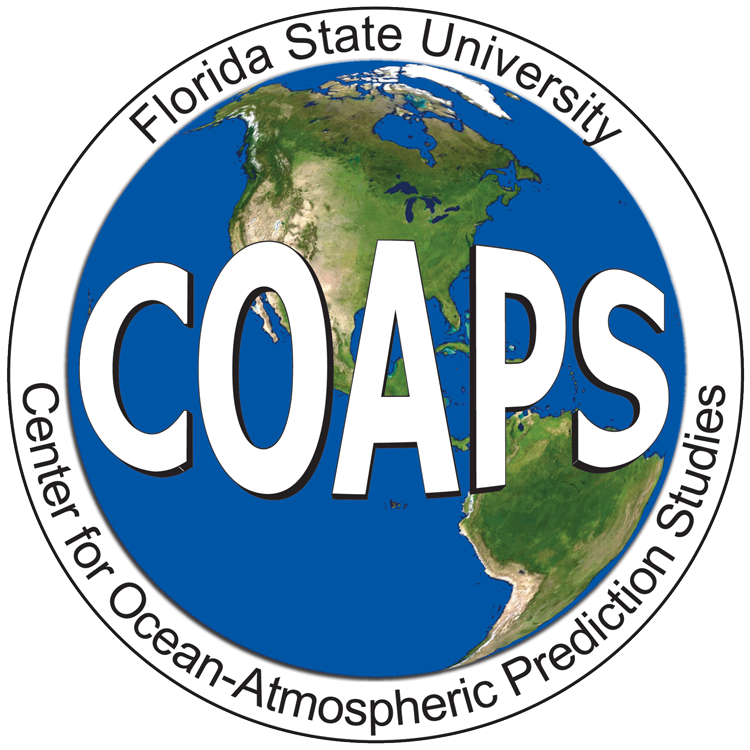 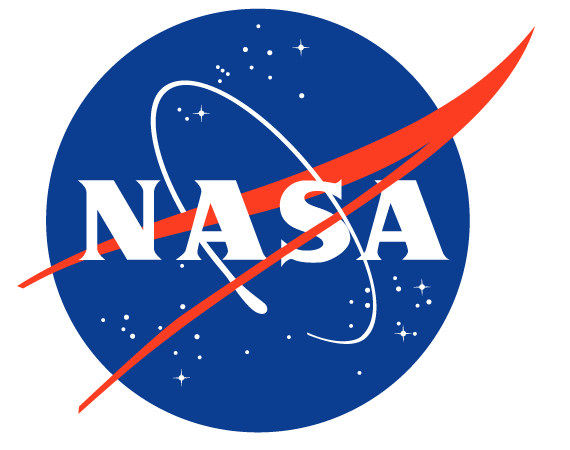 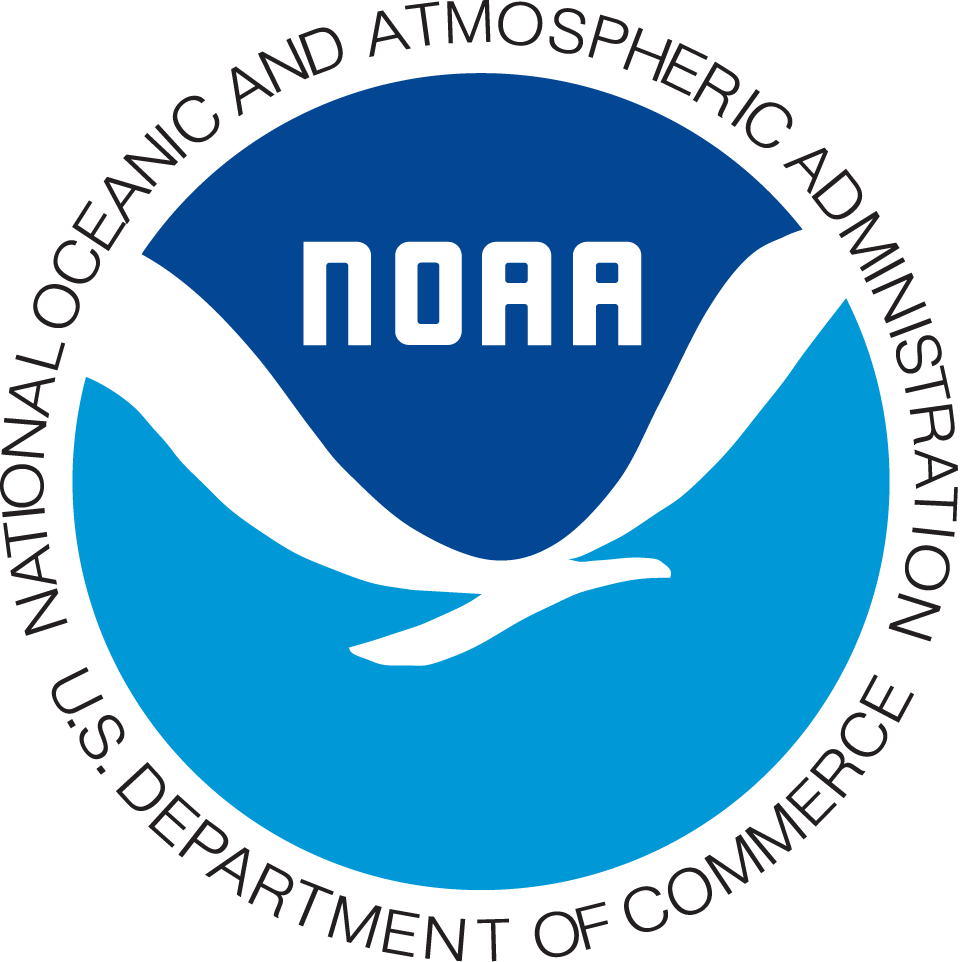 We acknowledge Mark Powell, Frank Marks, and the pilots and crew at NOAA AOC. Research supported by NASA JPL (036683), NOAA (031132) and NGI.
SFMR Wind Speed Retrieval
Successful retrievals rely on understanding the relationship between ocean surface brightness temperature and wind speed

Many other factors can influence the ocean surface brightness temperature besides wind speed
Sea state
Viewing angle
Wind direction
Sea surface temperature
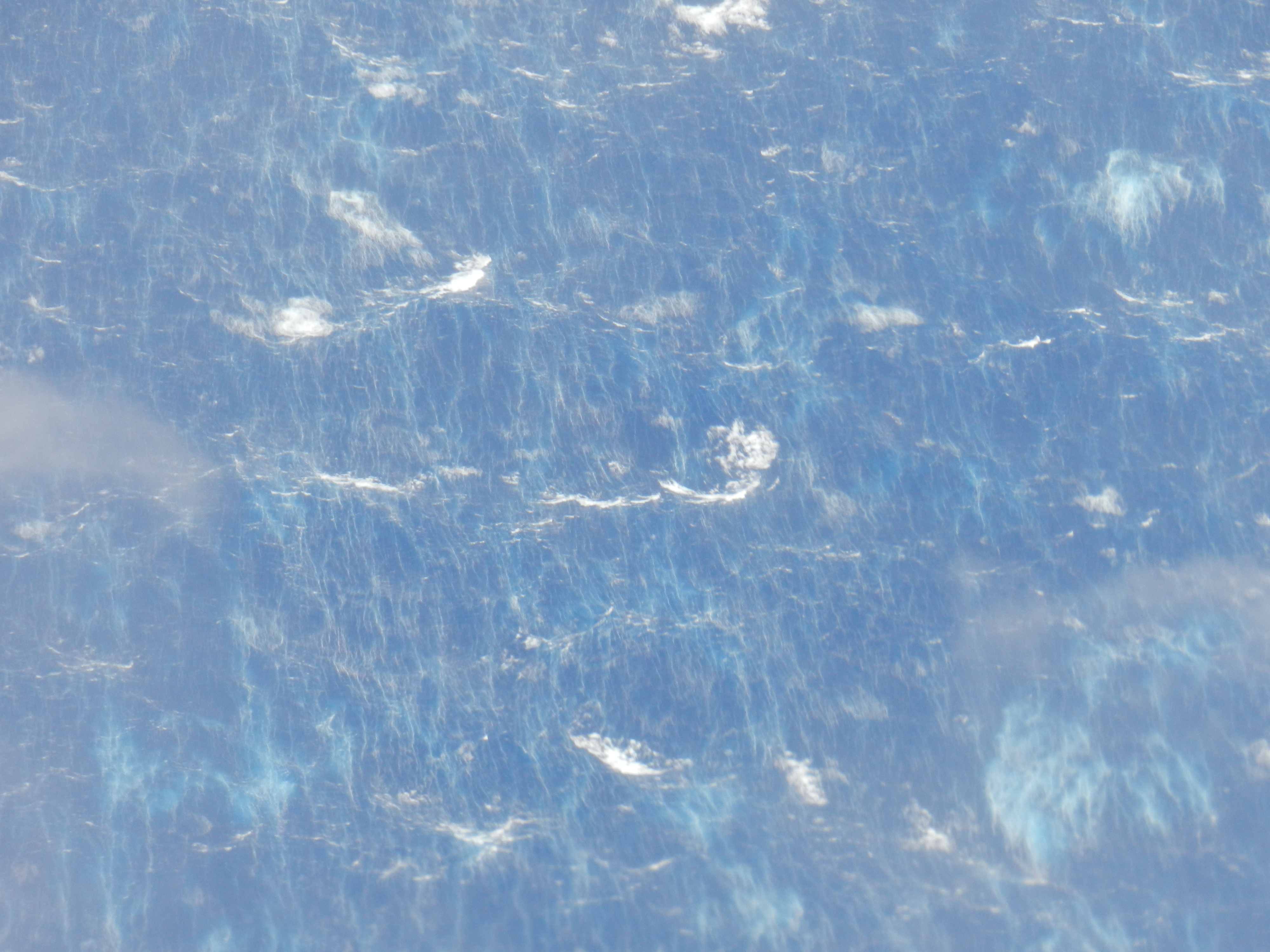 Hurricane Wave Characteristics
Swell:
More dominant in inner core (Wright et al. 2001, Hwang 2016)
Cross swell (wrt wind direction) reduces white capping (Goddijn-Murphy et al. 2011) and limits wave breaking (Holthuijsen et al. 2012)
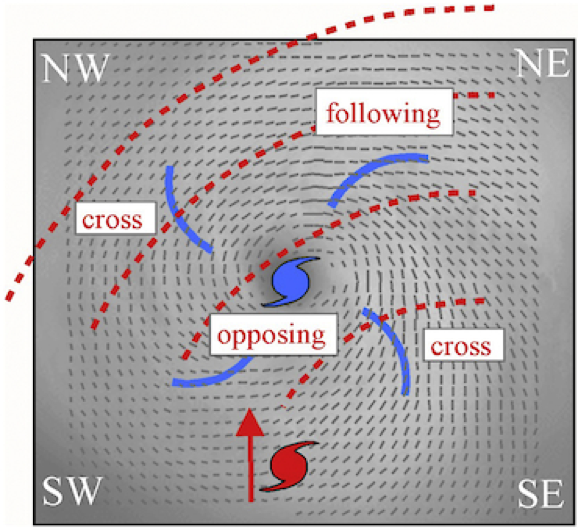 Fig. 3 Holthuijsen et al. (2012)
3
Hurricane Wave Characteristics
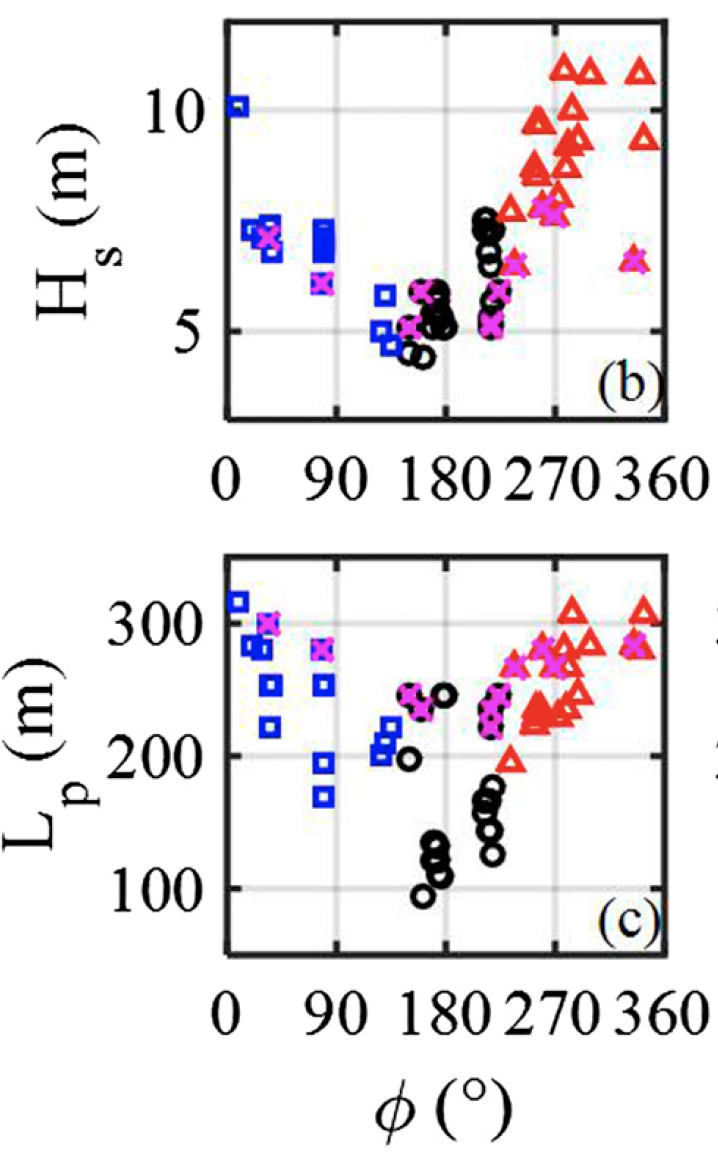 Left
     Back
     Right
     Inside 30km
     from center
Wind waves:
More dominant in outer region (Wright et al. 2001, Hwang 2016)
Hwang (2016):
Tallest in front-right sector
Longest wavelength in front-right and front-left sectors
Smallest (height) and shortest wavelength in rear sector

Steepest waves in front-right or rear sector.
X
Fig 2 Hwang (2016)
4
Methodology
200
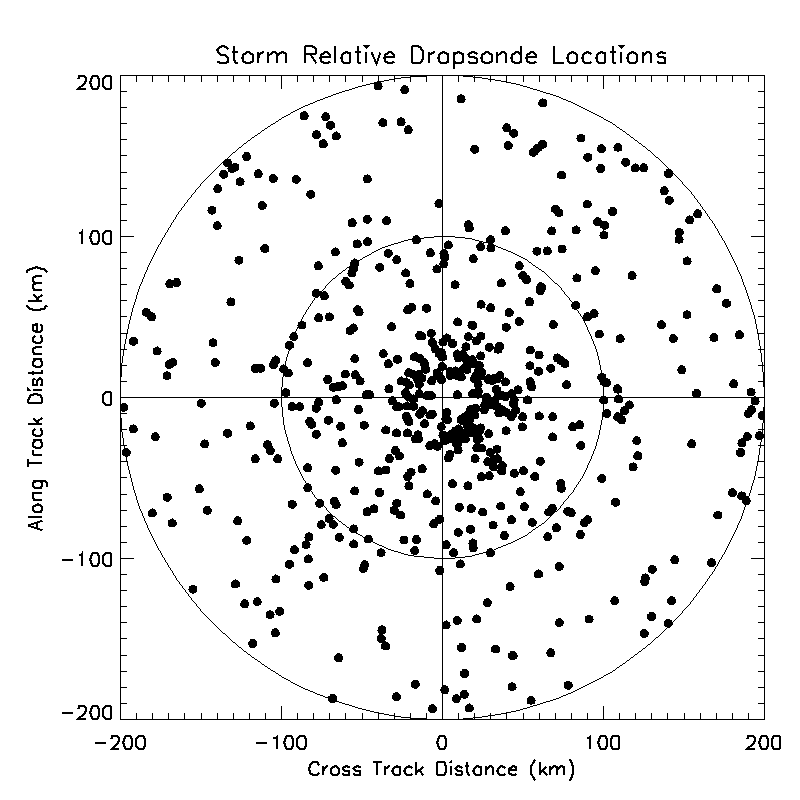 Storm Motion
Azimuth Angle
100
Along Storm Track Distance (km)
0
-100
-200
0
-100
200
100
-200
5
Cross Storm Track Distance (km)
Wind-Induced Emissivity vs. Wind Speed
0.25
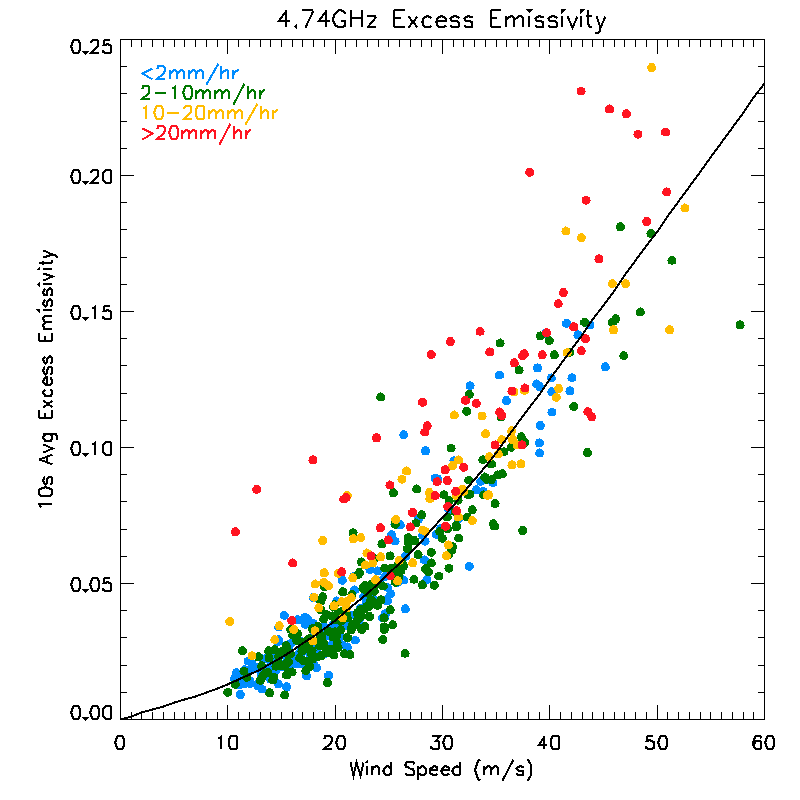 RR < 2 mm/hr
2 mm/hr ≤ RR < 10 mm/hr
10 mm/hr ≤ RR < 20 mm/hr
RR ≥ 20 mm/hr
Model Fit
0.20
422 collocation pairs with rain rate less than 10 mm/hr

At 20 m/s, 0.005 change in wind-induced emissivity results in 1.6 m/s wind speed change

At 40 m/s, 0.005 change in wind-induced emissivity results in 0.9 m/s wind speed change
0.15
Wind-Induced Emissivity
0.10
0.05
0.00
0
30
20
50
60
40
10
6
Wind Speed (m/s)
Wind-Induced Emissivity Difference
(4.74 GHz SFMR – Model)
20 m/s +
10 to 20 m/s
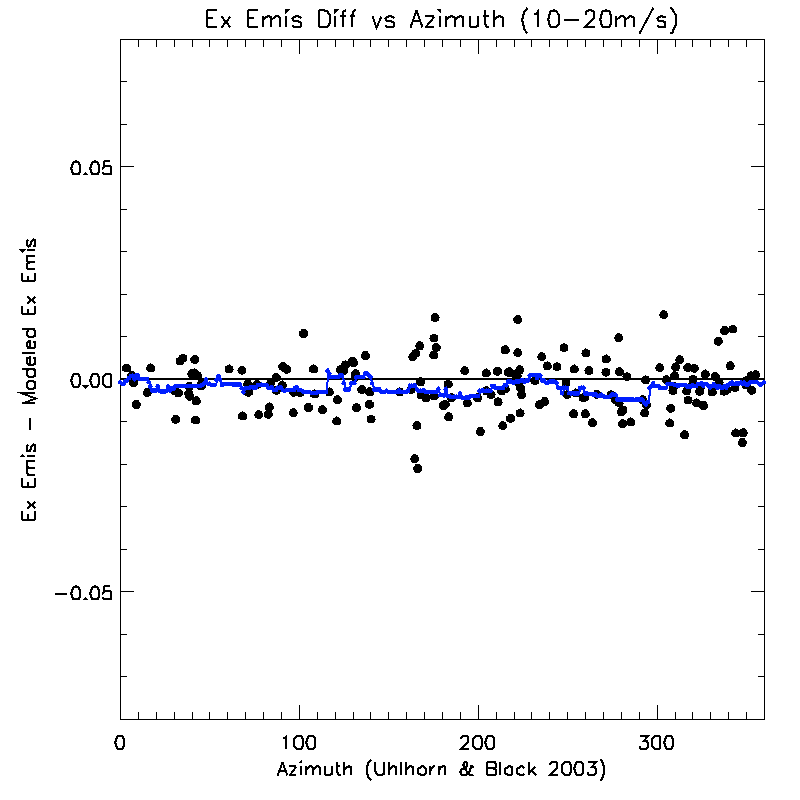 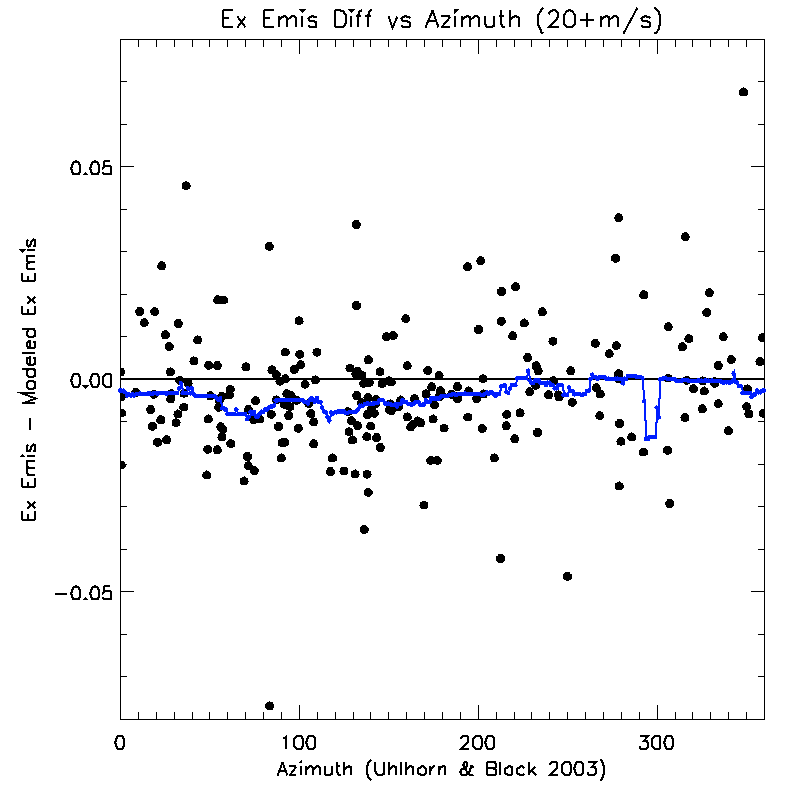 0.05
Wind-Induced Emissivity Difference
0.00
0
0
100
100
200
200
300
300
-0.05
Storm Relative Azimuth Angle (°)
Storm Relative Azimuth Angle (°)
7
20 m/s + (Radius ≤ 50 km vs Radius > 50 km)
0.03
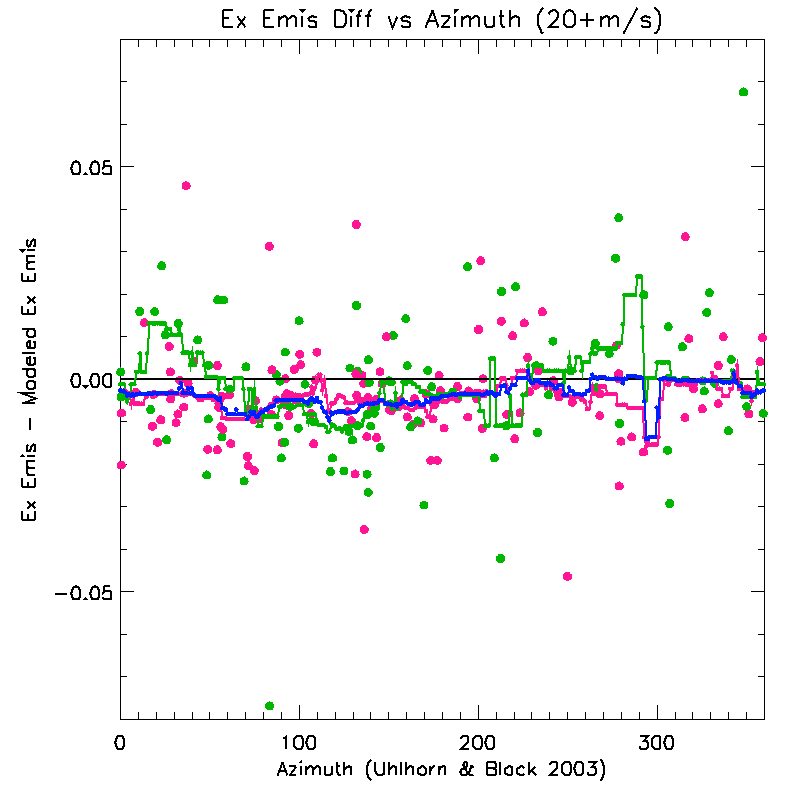 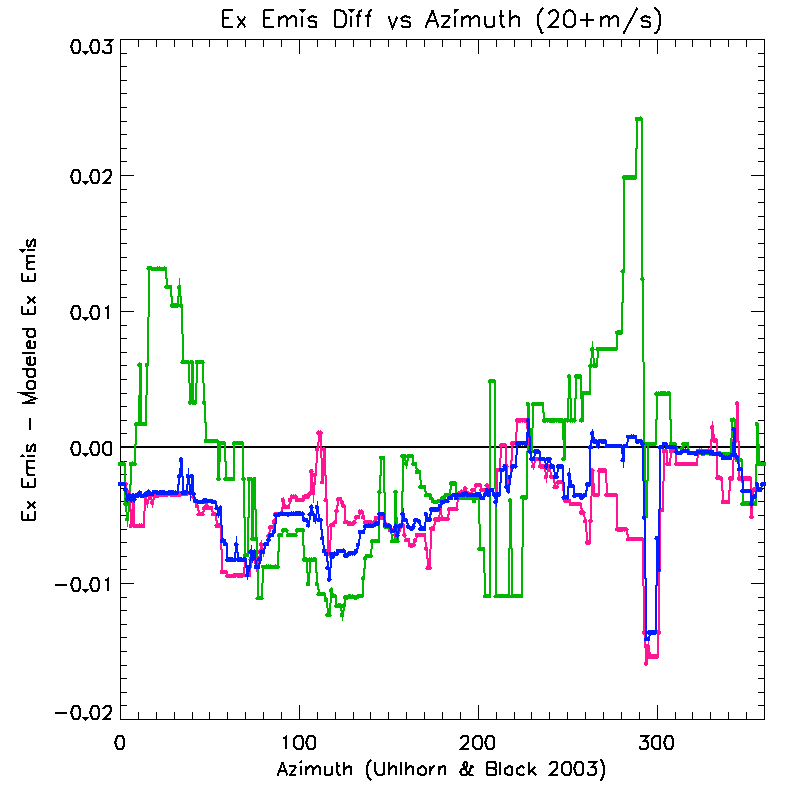 R ≤ 50 km
R > 50 km
R ≤ 50 km
R > 50 km
All
All
0.05
0.02
0.01
n (R ≤ 50 km) = 97
n (R > 50 km) = 141
Wind-Induced Emissivity Difference
0.00
0.00
0
0
100
100
200
200
300
300
-0.01
-0.05
a
b
-0.02
Lines: Running medians of 30° azimuthal bins
Storm Relative Azimuth Angle (°)
Storm Relative Azimuth Angle (°)
8
Storm Relative Azimuthal Asymmetry and Swell
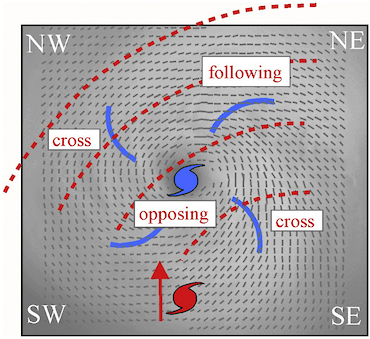 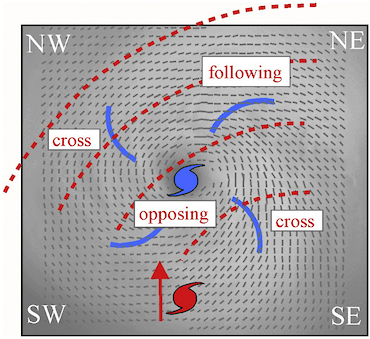 0.03
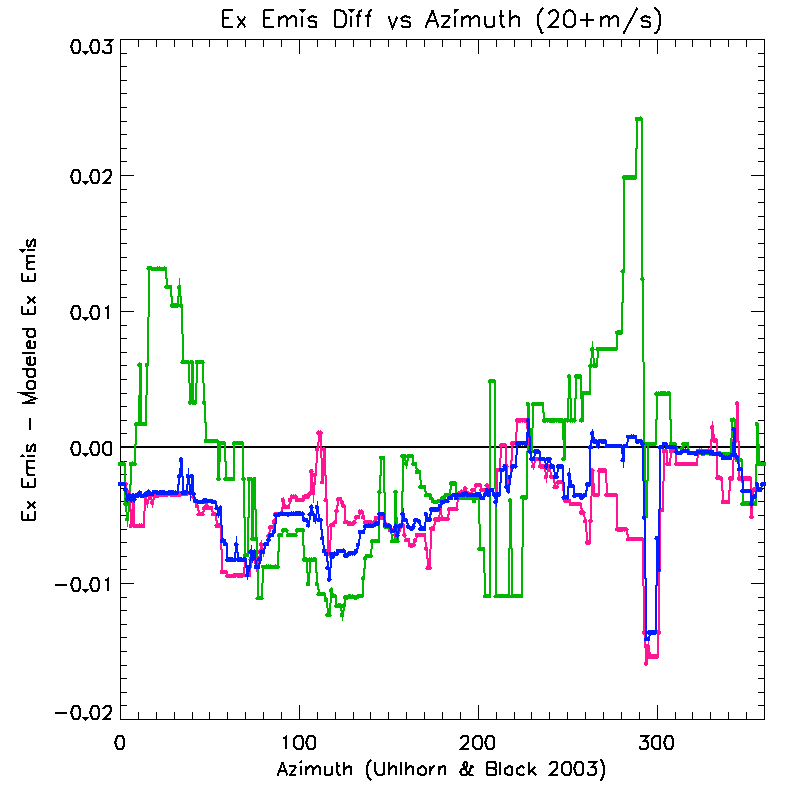 R ≤ 50 km
R > 50 km
All
0.02
Higher Emissivity
0.01
Higher Emissivity
Wind-Induced Emissivity Difference
0.00
Lower Emissivity
-0.01
-0.02
0
90
270
180
Storm Relative Azimuth Angle (°)
Fig. 3 Holthuijsen et al. (2012)
9
Conclusion
Following and opposing swell increases wind-induced emissivity measured by SFMR
Cross swell decreases it

Wind waves and swell combination in outer regions of storm dampen the asymmetry

These results are further evidence that directional wind and wave interactions modify ocean surface stress and must be considered in model development
10
SFMR Update
SFMR data from 1998 to 2014 have been reprocessed using the current algorithm (Klotz and Uhlhorn 2014)

In the process of updating the data files on the HRD website
Blog post and message on HRD website will be posted when complete

These data will be used in Jonathan Vigh's FLIGHT+ dataset
11
Collocation Restrictions
Storm Motion
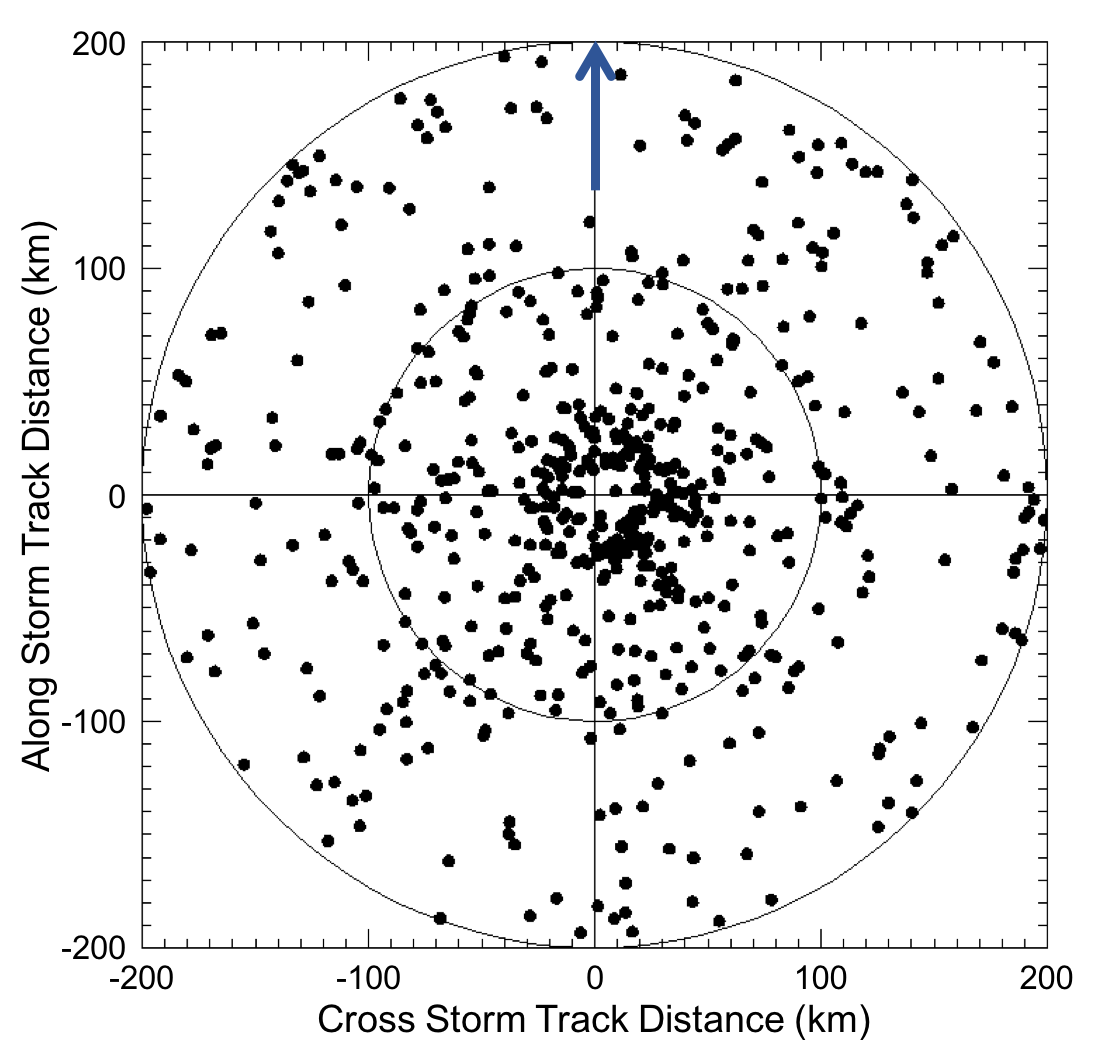 WL150 surface adjusted wind speed and 10-s avg. SFMR wind speed greater than 10 m/s

Located greater than 5 km and less than 200 km from storm center

Dropsonde cannot travel more than 9 km radially from the launch location

Aircraft roll angle could not exceed 10°

Total of 580 collocation pairs
Azimuth Angle
12